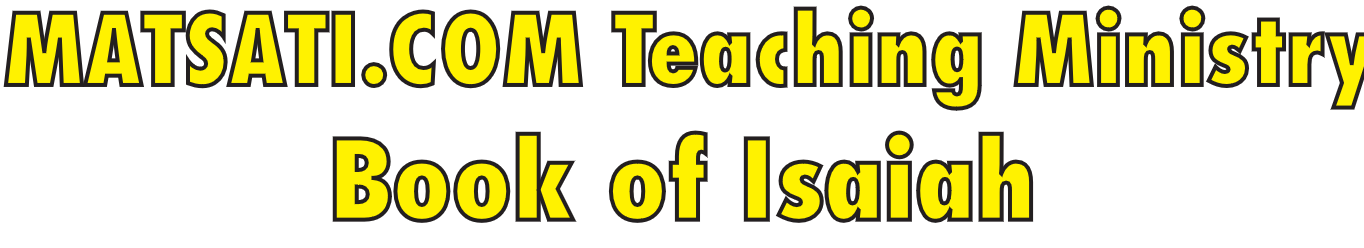 Isaiah 7:14-25
ישעיהו ז:יד-כה
Isaiah / ישעיה
http://www.matsati.com
Matthew 1:22-25
1:22  Now all this was done, that it might be fulfilled which was spoken of the Lord by the prophet, saying, 1:23  Behold, a virgin shall be with child, and shall bring forth a son, and they shall call his name Emmanuel, which being interpreted is, God with us. 1:24  Then Joseph, being raised from sleep, did as the angel of the Lord had bidden him, and took unto him his wife: 1:25  And knew her not till she had brought forth her firstborn son: and he called his name JESUS. (KJV)
Isaiah / ישעיה
http://www.matsati.com
Luke 1:26-35
1:26  And in the sixth month the angel Gabriel was sent from God unto a city of Galilee, named Nazareth, 1:27  To a virgin espoused to a man whose name was Joseph, of the house of David; and the virgin's name was Mary. 1:28  And the angel came in unto her, and said, Hail, thou that art highly favoured, the Lord is with thee: blessed art thou among women. 1:29  And when she saw him, she was troubled at his saying, and cast in her mind what manner of salutation this should be. 1:30  And the angel said unto her, Fear not, Mary: for thou hast found favour with God. 1:31  And, behold, thou shalt conceive in thy womb, and bring forth a son, and shalt call his name JESUS. 1:32  He shall be great, and shall be called the Son of the Highest: and the Lord God shall give unto him the throne of his father David: 1:33  And he shall reign over the house of Jacob forever; and of his kingdom there shall be no end. 1:34  Then said Mary unto the angel, How shall this be, seeing I know not a man? 1:35  And the angel answered and said unto her, The Holy Ghost shall come upon thee, and the power of the Highest shall overshadow thee: therefore also that holy thing which shall be born of thee shall be called the Son of God. (KJV)
Isaiah / ישעיה
http://www.matsati.com
Isaiah / ישעיה
http://www.matsati.com
Rashi on Isaiah 7:14 Part 2
הָרָה. ל' עתיד הוא כמו שמצינו באשת מנוח שאמר לה המלאך והרית וילדת בן וכתיב ויאמר לה הנך הרה וגו’:
is with child This is actually the future, as we find concerning Manoah’s wife, that the angel said to her (Judges 13:3): “And you shall conceive and bear a son,” and it is written, “Behold, you are with child and shall bear a son.”
Isaiah / ישעיה
http://www.matsati.com
Rashi on Isaiah 7:14 Part 5
עעִמָּנוּ אֵל. לומר שיהא צורנו עמנו וזה האות שהרי נערה היא ולא נתנבאית מימיה ובזו תשרה בה רוה"ק וזהו שנאמר למטה ואקרב אל הנביאה וגו' ולא מצינו אשת נביא שנקראה נביאה אא"כ התנבאה ויש פותרין שעל חזקיהו נאמר וא"א שהרי כשאת' מונה שנותיו תמצא שנולד חזקיה לפני מלכות אביו ט' שנים ויש פותרין שזה האות שעלמה היתה ואינה ראויה לולד:
Immanuel [lit. God is with us. That is] to say that our Rock shall be with us, and this is the sign, for she is a young girl, and she never prophesied, yet in this instance, Divine inspiration shall rest upon her. This is what is stated below (8:3): “And I was intimate with the prophetess, etc.,” and we do not find a prophet’s wife called a prophetess unless she prophesied. Some interpret this as being said about Hezekiah, but it is impossible, because, when you count his years, you find that Hezekiah was born nine years before his father’s reign. And some interpret that this is the sign that she was a young girl and incapable of giving birth.
Isaiah / ישעיה
http://www.matsati.com
Talmud Bavli Tractate Soferim 4:8
In I will tell [’El] of the decree Ps. 2, 7. the word ’El Heb.אל  with a difference of vowels may mean ‘God’ or ‘to’. is sacred;The sense of the text being ‘I will tell God of the decree’. but the Sages maintain that it is secular.The text means, as in E.V., I will tell of the decree. In ’el God in Ẓion Ps. 84, 8. the first is secular El meaning before (E.V.). and the second is sacred. In When he should go ’el God in judgment Job 34, 23. the first is secular and the second [’Elohim] is sacred. In the case of Immanuel Isa. 7, 14. and Immanu’el ibid. VIII, 8. the first is secular Being the name of a child. and the second Meaning ‘God is with us’. is sacred. The first must not be divided Into two words, since it forms a single name. but the second is divided.
Isaiah / ישעיה
http://www.matsati.com
Midrash Rabbah Shemot 18:5
Hence, the Holy One, Blessed be He, said to Michael, "Leave their clothing and burn their souls." What is written there? "And they arose in the morning and, behold, dead corpses." This is [the meaning of] that which is written (Psalms 101:8), "In the mornings, I will annihilate the evildoers of the world." And Hizkiyahu and Israel were sitting and saying Hallel (Psalms of praise recited on festivals), as it was the night of Pesach, and they were afraid to say [it] now - Jerusalem was being conquered by his hand. When they woke up early in the morning to stand and read the Shema and to pray, they found their enemies were dead corpses. Hence, the Holy One, blessed be He, said to Yeshaya (Isaiah 8:3), "'and call his name, "quick take booty, fast loot"' and be quick to loot booty; and the [other] one call 'with us is the Power (Imanuel),' to say that I am with him," as it is stated (II Chronicles 32:8),
Isaiah / ישעיה
http://www.matsati.com
Ibn Ezra on Isaiah 7:14 Part 1
Therefore the Lord himself etc. Though you do not ask for a sign, He will give it to you. It is to me a matter of surprise that there are those who say the prophet here refers to Jesus, since the sign was given to Ahaz, and Jesus was born many years afterwards; besides, the prophet says, For before the child shall know to refuse the evil and choose the good, the land shall be forsaken; but the countries of Ephraim and Syria were wasted in the sixth year of Hezekiah, and 15The following is added to show that The land shall be forsaken, can only refer to Syria and Israel; both kingdoms were successively conquered by Assyria in the time of Ahaz and Hezekiah. it is distinctly said of whose two kings, etc. Many make the mistake of identifying Immanuel with Hezekiah; they cannot be the same, granting even this prophecy to have been uttered at the beginning of the reign of Ahaz; he reigned only sixteen years, and Hezekiah was at the death of Ahaz twenty-five years old. According to others, Immanuel is another son of Ahaz, and others again take the names (Immanuel, Maher Shalal and Shear Yashub) as symbolical of the kingdom; but if so, what meaning would be in the child’s knowing good and evil and in Maher Shalal calling father and mother? (8:4). I think that Immanuel is the son of Isaiah, as well as Maher Shalal; the latter is proved by And I went unto the prophetess, etc. (8:3)…
Isaiah / ישעיה
http://www.matsati.com
Ibn Ezra cont…
Shear Yashub is similarly related to the prophet (ver. 3); each of the three sons received a name that contained some hint at future events; Immanuel implied that God would help them and be with them during the troubles caused by the two kings; Maher Shalal, that the time for the exile of Samaria had arrived; and Shear Yashub, that the remnant of Israel would repent; this explanation is well borne out by the words, Behold, I and the children whom the Lord hath given me, are for signs and for wonders. Comp. The children which the Lord hath graciously given to thy servant (Gen. 33:5).16This quotation is to prove that the words, the children which the Lord has given me refer to the true children of the prophet, not to pupils, and that they are not used in any other figurative sense. Those that in the former passage regard children as equivalent to pupils must produce us some analogy from Scripture. 17It is hardly necessary to refer to the great many instances, where the listener or reader is addressed as My son, but Ibn Ezra speaks of the whole phrase, children whom the Lord hath given me, and to take that in a figurative sense is not possible without some analogous examples. Isaiah himself was a sign and an example concerning Egypt (20:3).—The Gaon says that the sign consisted in the child being a male child; 18This was foretold by the prophet (ver. 14). but in my opinion the sign was that the child was to eat butter and honey; for it is not usual that children eat these things immediately after their birth. 19If this be the right explanation, the most important point in the sign is omitted from the text, namely, that the child will eat those things immediately after its birth.
Isaiah / ישעיה
http://www.matsati.com
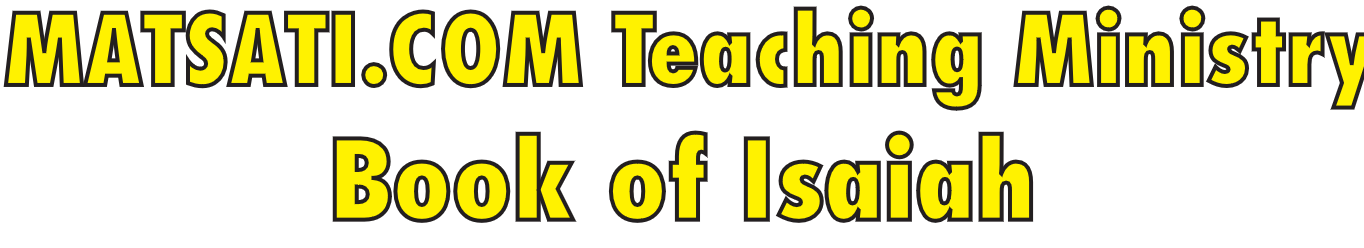 Isaiah 7:15-25
ישעיהו ז:טו-כה
Isaiah / ישעיה
http://www.matsati.com
﻿ספר ישעיה פרק ז
﻿יד   לָכֵן יִתֵּן אֲדֹנָי הוּא לָכֶם אוֹת הִנֵּה הָעַלְמָה הָרָה וְיֹלֶדֶת בֵּן וְקָרָאת שְׁמוֹ עִמָּנוּ אֵל: טו   חֶמְאָה וּדְבַשׁ יֹאכֵל לְדַעְתּוֹ מָאוֹס בָּרָע וּבָחוֹר בַּטּוֹב: טז   כִּי בְּטֶרֶם יֵדַע הַנַּעַר מָאֹס בָּרָע וּבָחֹר בַּטּוֹב תֵּעָזֵב הָאֲדָמָה אֲשֶׁר אַתָּה קָץ מִפְּנֵי שְׁנֵי מְלָכֶיהָ: יז   יָבִיא יְהֹוָה עָלֶיךָ וְעַל-עַמְּךָ וְעַל-בֵּית אָבִיךָ יָמִים אֲשֶׁר לֹא-בָאוּ לְמִיּוֹם סוּר-אֶפְרַיִם מֵעַל יְהוּדָה אֵת מֶלֶךְ אַשּׁוּר:       יח   וְהָיָה | בַּיּוֹם הַהוּא יִשְׁרֹק יְהֹוָה לַזְּבוּב אֲשֶׁר בִּקְצֵה יְאֹרֵי מִצְרָיִם וְלַדְּבוֹרָה אֲשֶׁר בְּאֶרֶץ אַשּׁוּר: יט   וּבָאוּ וְנָחוּ כֻלָּם בְּנַחֲלֵי הַבַּתּוֹת וּבִנְקִיקֵי הַסְּלָעִים וּבְכֹל הַנַּעֲצוּצִים וּבְכֹל הַנַּהֲלֹלִים: כ   בַּיּוֹם הַהוּא יְגַלַּח אֲדֹנָי בְּתַעַר הַשְּׂכִירָה בְּעֶבְרֵי נָהָר בְּמֶלֶךְ אַשּׁוּר אֶת-הָרֹאשׁ וְשַֹעַר הָרַגְלָיִם וְגַם אֶת-הַזָּקָן תִּסְפֶּה:       כא   וְהָיָה בַּיּוֹם הַהוּא יְחַיֶּה-אִישׁ עֶגְלַת בָּקָר וּשְׁתֵּי-צֹאן: כב   וְהָיָה מֵרֹב עֲשֹוֹת חָלָב יֹאכַל חֶמְאָה כִּי-חֶמְאָה וּדְבַשׁ יֹאכֵל כָּל-הַנּוֹתָר בְּקֶרֶב הָאָרֶץ: כג   וְהָיָה בַּיּוֹם הַהוּא יִהְיֶה כָל-מָקוֹם אֲשֶׁר יִהְיֶה-שָּׁם אֶלֶף גֶּפֶן בְּאֶלֶף כָּסֶף לַשָּׁמִיר וְלַשַּׁיִת יִהְיֶה: כד   בַּחִצִּים וּבַקֶּשֶׁת יָבוֹא שָׁמָּה כִּי-שָׁמִיר וָשַׁיִת תִּהְיֶה כָל-הָאָרֶץ: כה   וְכֹל הֶהָרִים אֲשֶׁר בַּמַּעְדֵּר יֵעָדֵרוּן לֹא-תָבוֹא שָׁמָּה יִרְאַת שָׁמִיר וָשָׁיִת וְהָיָה לְמִשְׁלַח שׁוֹר וּלְמִרְמַס שֶֹה:
Isaiah / ישעיה
http://www.matsati.com
2 Samuel 10:1-5
10:1  And it came to pass after this, that the king of the children of Ammon died, and Hanun his son reigned in his stead. 10:2  Then said David, I will shew kindness unto Hanun the son of Nahash, as his father shewed kindness unto me. And David sent to comfort him by the hand of his servants for his father. And David's servants came into the land of the children of Ammon. 10:3  And the princes of the children of Ammon said unto Hanun their lord, Thinkest thou that David doth honour thy father, that he hath sent comforters unto thee? hath not David rather sent his servants unto thee, to search the city, and to spy it out, and to overthrow it? 10:4  Wherefore Hanun took David's servants, and shaved off the one half of their beards, and cut off their garments in the middle, even to their buttocks, and sent them away. 10:5  When they told it unto David, he sent to meet them, because the men were greatly ashamed: and the king said, Tarry at Jericho until your beards be grown, and then return. (KJV)
Isaiah / ישעיה
http://www.matsati.com
ספר דברים פרק כא
﻿י   כִּי-תֵצֵא לַמִּלְחָמָה עַל-אֹיְבֶיךָ וּנְתָנוֹ יְהוָֹה אֱלֹהֶיךָ בְּיָדֶךָ וְשָׁבִיתָ שִׁבְיוֹ: יא   וְרָאִיתָ בַּשִּׁבְיָה אֵשֶׁת יְפַת-תֹּאַר וְחָשַׁקְתָּ בָהּ וְלָקַחְתָּ לְךָ לְאִשָּׁה: יב   וַהֲבֵאתָהּ אֶל-תּוֹךְ בֵּיתֶךָ וְגִלְּחָה אֶת-רֹאשָׁהּ וְעָשְֹתָה אֶת-צִפָּרְנֶיהָ: יג   וְהֵסִירָה אֶת-שִֹמְלַת שִׁבְיָהּ מֵעָלֶיהָ וְיָשְׁבָה בְּבֵיתֶךָ וּבָכְתָה אֶת-אָבִיהָ וְאֶת-אִמָּהּ יֶרַח יָמִים וְאַחַר כֵּן תָּבוֹא אֵלֶיהָ וּבְעַלְתָּהּ וְהָיְתָה לְךָ לְאִשָּׁה: יד   וְהָיָה אִם-לֹא חָפַצְתָּ בָּהּ וְשִׁלַּחְתָּהּ לְנַפְשָׁהּ וּמָכֹר לֹא-תִמְכְּרֶנָּה בַּכָּסֶף לֹא-תִתְעַמֵּר בָּהּ תַּחַת אֲשֶׁר עִנִּיתָהּ:
Devarim / Deuteronomy 21:10-14
21:10  When thou goest forth to war against thine enemies, and the LORD thy God hath delivered them into thine hands, and thou hast taken them captive, 21:11  And seest among the captives a beautiful woman, and hast a desire unto her, that thou wouldest have her to thy wife; 21:12  Then thou shalt bring her home to thine house, and she shall shave her head, and pare her nails; 21:13  And she shall put the raiment of her captivity from off her, and shall remain in thine house, and bewail her father and her mother a full month: and after that thou shalt go in unto her, and be her husband, and she shall be thy wife. 21:14  And it shall be, if thou have no delight in her, then thou shalt let her go whither she will; but thou shalt not sell her at all for money, thou shalt not make merchandise of her, because thou hast humbled her. (NASB)
Isaiah / ישעיה
http://www.matsati.com
ספר דברים פרק כא
﻿י   כִּי-תֵצֵא לַמִּלְחָמָה עַל-אֹיְבֶיךָ וּנְתָנוֹ יְהוָֹה אֱלֹהֶיךָ בְּיָדֶךָ וְשָׁבִיתָ שִׁבְיוֹ: יא   וְרָאִיתָ בַּשִּׁבְיָה אֵשֶׁת יְפַת-תֹּאַר וְחָשַׁקְתָּ בָהּ וְלָקַחְתָּ לְךָ לְאִשָּׁה: יב   וַהֲבֵאתָהּ אֶל-תּוֹךְ בֵּיתֶךָ וְגִלְּחָה אֶת-רֹאשָׁהּ וְעָשְֹתָה אֶת-צִפָּרְנֶיהָ: יג   וְהֵסִירָה אֶת-שִֹמְלַת שִׁבְיָהּ מֵעָלֶיהָ וְיָשְׁבָה בְּבֵיתֶךָ וּבָכְתָה אֶת-אָבִיהָ וְאֶת-אִמָּהּ יֶרַח יָמִים וְאַחַר כֵּן תָּבוֹא אֵלֶיהָ וּבְעַלְתָּהּ וְהָיְתָה לְךָ לְאִשָּׁה: יד   וְהָיָה אִם-לֹא חָפַצְתָּ בָּהּ וְשִׁלַּחְתָּהּ לְנַפְשָׁהּ וּמָכֹר לֹא-תִמְכְּרֶנָּה בַּכָּסֶף לֹא-תִתְעַמֵּר בָּהּ תַּחַת אֲשֶׁר עִנִּיתָהּ:
Devarim / Deuteronomy 21:10-14
21:10  When thou goest forth to war against thine enemies, and the LORD thy God hath delivered them into thine hands, and thou hast taken them captive, 21:11  And seest among the captives a beautiful woman, and hast a desire unto her, that thou wouldest have her to thy wife; 21:12  Then thou shalt bring her home to thine house, and she shall shave her head, and pare her nails; 21:13  And she shall put the raiment of her captivity from off her, and shall remain in thine house, and bewail her father and her mother a full month: and after that thou shalt go in unto her, and be her husband, and she shall be thy wife. 21:14  And it shall be, if thou have no delight in her, then thou shalt let her go whither she will; but thou shalt not sell her at all for money, thou shalt not make merchandise of her, because thou hast humbled her. (NASB)
Isaiah / ישעיה
http://www.matsati.com
Rabbinic Literature
ספרות רבנית

Part 2
Isaiah / ישעיה
http://www.matsati.com
Targum Jonathan son of Uziel Isaiah 7:14-25
7:14 Therefore the Lord Himself shall give you a sign; Behold, a virgin shall conceive, and bear a son, and she shall call His name Immanuel. 7:15 Butter and honey a child eats before he knows to reject the evil and to choose the good; 7:16 But before a child shall know to reject the evil and to choose the good, the land shall be laid desolate, on account of which thou art in a strait, because of these two kings. 7:17 The Lord shall bring upon thee, and upon thy people, and upon thy father’s house, days that have not come from the day of the separation of the house of Ephraim from the house of Judah; even the king of Assyria. 7:18 And it shall come to pass at that time that the Lord shall call to a people, to bands of armies, mighty men, who are numerous as flies, and shall bring them from the ends of the land of Egypt; and to mighty armies, who are powerful as bees, and shall bring them from the uttermost parts of the land of Assyria. 7:19 And they shall all of them come and dwell in the streets of the cities, and in the clefts of the rocks, and in all deserts full of thorn-hedges, and in all houses of praise. 7:20 In that time the Lord shall slay them as one is slain by a sharp sword, by clubs, and by saws, by those beyond the river, and by the king of Assyria; the king and his army, and even also his rulers, together shall he destroy. 7:21 And it shall come to pass in that time, that a man shall nourish a young cow and two sheep. 7:22 And it shall come to pass on account of the abundance of the goodness of fatness, one shall eat oil; because with oil and honey shall all the righteous be fed, who are left in the midst of the land. 7:23 And it shall come to pass in that time, that every place shall be, where there were a thousand vines for a thousand silverlings, it shall even be for briers and thorns. 7:24 With arrows and with bows shall men come thither; because all the land shall become briers and thorns. 7:25 And all the hills of the house of Judah, which shall be digged with the mattock, there shall not come thither the fear of briers and thorns: but it shall be for a place of crouching down of oxen, and for a place of dwelling of flocks and of sheep. (TgJ)
Isaiah / ישעיה
http://www.matsati.com
אִגֶּרֶת יְהוּדָה פרק א
מֵאֵת יְהוּדָה, עֶבֶד יֵשׁוּעַ הַמָּשִׁיחַ וְאָחִיו שֶׁל יַעֲקֹב, אֶל הַקְּרוּאִים, הָאֲהוּבִים עַל אֱלֹהִים הָאָב וּשְׁמוּרִים לְיֵשׁוּעַ הַמָּשִׁיחַ׃רַחֲמִים וְשָׁלוֹם וְאַהֲבָה יִשְׁפְּעוּ עֲלֵיכֶם לְמַכְבִּיר. אֲהוּבַי, כַּאֲשֶׁר שָׁקַדְתִּי בְּכָל מְאֹדִי לִכְתֹּב לָכֶם עַל–דְּבַר יְשׁוּעָתֵנוּ הַמְשֻׁתֶּפֶת, נֵעוֹר בִּי הַצֹּרֶךְ לִכְתֹּב אֲלֵיכֶם וְלַהֲאִיצְכֶם לְהִלָּחֵם לְמַעַן הָאֱמוּנָה שֶׁנִּמְסְרָה אַחַת וּלְתָמִיד לַקְּדוֹשִׁים;כִּי הִתְגַּנְּבוּ אֲנָשִׁים אֲשֶׁר הַמִּשְׁפָּט הַזֶּה נֶחֱרַץ עֲלֵיהֶם מִקֶּדֶם, אַנְשֵׁי רֶשַׁע הַהוֹפְכִים אֶת חֶסֶד אֱלֹהֵינוּ לְזִמָּה וְכוֹפְרִים בְּרִבּוֹנֵנוּ וַאֲדוֹנֵנוּ הַיָּחִיד יֵשׁוּעַ הַמָּשִׁיחַ.
Jude 1:1-4
1:1  Jude, the servant of Jesus Christ, and brother of James, to them that are sanctified by God the Father, and preserved in Jesus Christ, and called: 1:2  Mercy unto you, and peace, and love, be multiplied. 1:3  Beloved, when I gave all diligence to write unto you of the common salvation, it was needful for me to write unto you, and exhort you that ye should earnestly contend for the faith which was once delivered unto the saints. 1:4  For there are certain men crept in unawares, who were before of old ordained to this condemnation, ungodly men, turning the grace of our God into lasciviousness, and denying the only Lord God, and our Lord Jesus Christ. (KJV)
Isaiah / ישעיה
http://www.matsati.com
Rabbeinu Bahya on Devarim / Deuteronomy 13:2 Part 2
Nachmanides understands the word אות או מופת as follows: אות is advance notice of an otherwise unexpected future event, the sort of thing Moses did when he announced the arrival and time of the plagues to Pharaoh beforehand. The Torah had referred to his staff as the instrument with which he would make these אותות occur. (Exodus 4,17) Isaiah 7,14 also uses the word אות to describe an event he had foretold. The word is derived from אתה, “i.e. to come, to arrive, to occur,” as in Deut. 33,2 ואתה מרבבות קודש, “He arrived with myriads of holy ones” (angels).  The word מופת on the other hand, describes a totally new phenomenon occurring on earth, such as when G’d said in Yoel 3,3 ונתתי מופתים בשמים ובארץ, “I will perform miracles in the sky and on earth.” The word מופת is an abbreviation of the word מופלאת,  (compare Job 37,16). In Egypt G’d had performed both אותות ומופתים as we know from Deut. 4,34. אותות were the ones Moses had announced in advance, whereas מופתים took the victims by surprise and also defied the laws of nature.
Isaiah / ישעיה
http://www.matsati.com
ספר דברים פרק יג
ג  וּבָ֤א הָאוֹת֙ וְהַמּוֹפֵ֔ת אֲשֶׁר־דִּבֶּ֥ר אֵלֶ֖יךָ לֵאמֹ֑ר נֵֽלְכָ֞ה אַחֲרֵ֨י אֱלֹהִ֧ים אֲחֵרִ֛ים אֲשֶׁ֥ר לֹֽא־יְדַעְתָּ֖ם וְנָֽעָבְדֵֽם׃ ד  לֹ֣א תִשְׁמַ֗ע אֶל־דִּבְרֵי֙ הַנָּבִ֣יא הַה֔וּא א֛וֹ אֶל־חוֹלֵ֥ם הַחֲל֖וֹם הַה֑וּא כִּ֣י מְנַסֶּ֞ה יְהוָ֤ה אֱלֹֽהֵיכֶם֙ אֶתְכֶ֔ם לָדַ֗עַת הֲיִשְׁכֶ֤ם אֹֽהֲבִים֙ אֶת־יְהוָ֣ה אֱלֹהֵיכֶ֔ם בְּכָל־לְבַבְכֶ֖ם וּבְכָל־נַפְשְׁכֶֽם׃
Devarim / Deuteronomy 13:2-3
13:2  And the sign or the wonder come to pass, whereof he spake unto thee, saying, Let us go after other gods, which thou hast not known, and let us serve them; 13:3  Thou shalt not hearken unto the words of that prophet, or that dreamer of dreams: for the LORD your God proveth you, to know whether ye love the LORD your God with all your heart and with all your soul. (KJV)
Isaiah / ישעיה
http://www.matsati.com
Akeidat Yitzchak 7:1 Part 16
There are three levels of knowledge of good and evil. 1) Complete comprehension; 2) Completely erroneous conclusions; 3) A mixture of the previous two. Anyone who falls into category two is like a beast, not knowing left from right. Such people are pere, wild, unbridled, not Adam. Compare Deut. 1,39, "And your children who do not know this day either good or evil." Category One is he who knows correctly he is nolad betzelem, born in G-d’s image, as G-d Himself has testified, "Here man has become like one of Us" (Genesis 3,22). Category Three, i.e. those who have only partial understanding, confused knowledge, are the people who delve into the source of knowledge, making research an end in itself, as did the builders of the tower of Babel. This category comprises most of the human species…
Isaiah / ישעיה
http://www.matsati.com
ספר דברים פרק ל
 טו  רְאֵ֨ה נָתַ֤תִּי לְפָנֶ֙יךָ֙ הַיּ֔וֹם אֶת־הַֽחַיִּ֖ים וְאֶת־הַטּ֑וֹב וְאֶת־הַמָּ֖וֶת וְאֶת־הָרָֽע׃ טז  אֲשֶׁ֨ר אָנֹכִ֣י מְצַוְּךָ֮ הַיּוֹם֒ לְאַהֲבָ֞ה אֶת־יְהוָ֤ה אֱלֹהֶ֙יךָ֙ לָלֶ֣כֶת בִּדְרָכָ֔יו וְלִשְׁמֹ֛ר מִצְוֺתָ֥יו וְחֻקֹּתָ֖יו וּמִשְׁפָּטָ֑יו וְחָיִ֣יתָ וְרָבִ֔יתָ וּבֵֽרַכְךָ֙ יְהוָ֣ה אֱלֹהֶ֔יךָ בָּאָ֕רֶץ אֲשֶׁר־אַתָּ֥ה בָא־שָׁ֖מָּה לְרִשְׁתָּֽהּ׃
Isaiah / ישעיה
http://www.matsati.com
Akeidat Yitzchak 6:1 Part 10 
The author concludes that nefesh, soul at birth—though superior as a life motivating force to all other living creatures, just as the human body is superior to all other living creatures—is something quite primitive. Through the life experience it develops into the kind of force that matures. "Free will" is part of the force that helps this "life force" mature and become the kind of disembodied spirit that survives the flesh at the time the body dies. "Nefesh-Ruach-Neshamah” are the way stations in the progress of this "life motivating force" of man towards the formation of the disembodied immortal personality. "Ruach hakodesh,” holy spirit, is not yet the level at which "nevu-ah," prophetic insights can be achieved. That stage is reached only by the "neshamah" stage in a person's development. If actual nevua-ah is denied such people, it is only because their contemporaries do not deserve to be the beneficiaries of such prophetic insights (Sukkah 21).
Isaiah / ישעיה
http://www.matsati.com
ספר בראשית פרק ב
ז  וַיִּיצֶר֩ יְהוָ֨ה אֱלֹהִ֜ים אֶת־הָֽאָדָ֗ם עָפָר֙ מִן־הָ֣אֲדָמָ֔ה וַיִּפַּ֥ח בְּאַפָּ֖יו נִשְׁמַ֣ת חַיִּ֑ים וַֽיְהִ֥י הָֽאָדָ֖ם לְנֶ֥פֶשׁ חַיָּֽה׃

Bereshit / Genesis 2:7
2:7  And the LORD God formed man of the dust of the ground, and breathed into his nostrils the breath of life; and man became a living soul. (KJV)

נשמה - נפש - בָּשָׂר
Isaiah / ישעיה
http://www.matsati.com
Midrash Tanchuma Buber, Chukat 1:6
Moreover, sometimes it is by means of a hornet <that God's will is carried out>. Thus it is written (in Exod. 23:28): I WILL SEND THE HORNET BEFORE YOU <TO DRIVE OUT THE HIVITES, THE CANAANITES, AND THE HITTITES FROM BEFORE YOU>. Our masters have said: When the Holy One sent the hornet before Israel to kill the Amorites, see what was written about them (in Amos 2:9): YET I DESTROYED THE AMORITES [BEFORE THEM, WHOSE STATURE WAS LIKE THE CEDARS IN HEIGHT AND WHO WERE AS STRONG AS THE OAKS;] <I DESTROYED THEIR FRUIT ABOVE AND THEIR ROOTS BELOW>. It entered one's right eye and poured out its poison in it. Then <that person> burst open and dropped dead. This indeed is the way of the Holy One: to carry out his missions by means of small things against all who vaunt themselves against him. He sends them a small creature to exact punishment from them, in order to inform them that their might <comes> only from him. Also in the world to come the Holy One is going to exact punishment from the star-worshiping peoples by means of small things. It is so stated (in Is. 7:18–19): AND IT SHALL COME TO PASS ON THAT DAY THAT THE [LORD] SHALL WHISTLE FOR THE FLY THAT IS AT THE EXTREMITIES OF THE RIVERS OF EGYPT AND FOR THE BEE THAT IS {AT THE END OF} [IN] HIS LAND OF ASSYRIA.16So runs the Buber text. Buber seems to have mistakenly put a space before the letter waw instead of after it. Thus at the verse break he has written ’ShWRW. B’W instead of ’ShWR. WB’W. THEY ALL SHALL COME….
Isaiah / ישעיה
http://www.matsati.com
Jeremiah 5:14
Therefore this is what the LORD God of Hosts says: "Because you have spoken this word, I will make My words a fire in your mouth and this people the wood it consumes.

Jeremiah 20:9
If I say, "I will not mention Him or speak any more in His name," His message becomes a fire burning in my heart, shut up in my bones, and I become weary of holding it in, and I cannot prevail.

Hosea 6:5
Therefore I have hewn them by the prophets; I have slain them by the words of My mouth, and My judgments go forth like lightning.

2 Corinthians 10:4
The weapons of our warfare are not the weapons of the world. Instead, they have divine power to demolish strongholds.
Isaiah / ישעיה
http://www.matsati.com
2 Corinthians 10:5
We tear down arguments and every presumption set up against the knowledge of God; and we take captive every thought to make it obedient to Christ.

Hebrews 4:12
For the word of God is living and active. Sharper than any double-edged sword, it pierces even to dividing soul and spirit, joints and marrow. It judges the thoughts and intentions of the heart.
Isaiah / ישעיה
http://www.matsati.com
Talmud Bavli Megillah 10b:20
“Instead of the thorn”; this means instead of the wicked Haman. He is referred to as a thorn because he turned himself into an object of idol worship, as he decreed that all must prostrate themselves before him. The Gemara cites proof that the term thorn is used in connection with idol worship, as it is written: “And upon all thorns, and upon all brambles” (Isaiah 7:19), which is understood to be a reference to idol worship.

Rashi on Isaiah 7:24 Part 1
With arrows and with a bow shall one come there Everyone who wishes to enter therein, will require a bow and arrows in his hand, to save himself from wild beasts, snakes, and scorpions.
Isaiah / ישעיה
http://www.matsati.com